A CASE OF CHOLEMIC NEPHROPATHY
A 13 year old female patient who is a known case of T1DM and hypothyroid came with 
                -c/o abdominal pain 
                  -c/o Fever    × 2 days
HISTORY OF PRESENTING ILLNESS
-H/o Abdominal pain ×2 days 
                                 dull aching type,
                                  Diffuse ,not radiating .
                                  No aggravating or relieving 
                                         factors.
             H/o Fever ×2 days 
                                 High grade,intermittent 
                                 Not associated with chills 
                                      and rigor.
             H/o Nausea +
              
              No h/o loose stools/burning micturition
               
              No h/o cough/breathlessness 
            
             No h/o seizures/altered sensorium.
PAST HISTORY
Known case of T1DM  since 5 years of 
                age on inj RI 12 -0-10 
                                Nph 12 -0-10 
          Known case of Hypothyroid diagnosed 3 years back on T.Thyroxine 50 ug 1 OD .
          No other co -morbidities.
PERSONAL HISTORY
Mixed diet 
 Normal bowel and bladder habits.
 Attained Menarche 2 months back .
FAMILY HISTORY
No significant family history.
General examination
Patient 
      Concious 
       Oriented
       Afebrile 
       Icterus +
       No pallor/clubbing 
       No pedal edema
       No cyanosis 
       Facial puffiness +
       Hydration  fair
Vitals
      Bp - 120 /80 mmhg 
     PR - 98/ min.
    Spot-98 % in R.A 
    S/E 
        CVS -S1 ,S2 + ,No murmur.
         RS   -B/l AE +,No added sounds. 
         CNS -NFND 
         P/A - soft ,diffuse tenderness (more on right hypochondriac and right lumbar region )
                   No guarding/rigidity.
Blood sugar-589 mg/dl
      Urine acetone-Negative. 
      Pt got treated with insulin infusion and blood sugar was corrected.
     ABG : PH 7.39            lact 2.0
                PCO2 22          Hco3 13.3
               Na 116      
               K 2.4
               Gluc 327
Peripheral smear
Rbc -  normochromic normocytes with few hypochromic microcytes.
 Wbc - wbc count normal 
            Reactive lymphocytes seen 
Platelet- Normal in number and morphology. 
IMPRESSION 
            HYPOCHROMIC MICROCYTIC ANEMIA 
             NO PARASITES.
OTHER INVESTIGATIONS
URINE ROUTINE 
            ALB  - 1+
            SUG  -3+
          DEP  -  0 to 4 pus cells
 ACETONE  - Negative.
 URINE spot pcr 
         Pro 161 mg%
          Creat 37 mg%
 24 hr urinary protein 
           178 mg/day.
Sr.proteins -- 5.3                       
                                              Albumin     - 2.9                      
Globulin     - 2.4
  
Sr. Calcium 10.3
Corrected calcium 11.2  
AEC - 192 cells /cubic mm
 Vctc =non reactive
Viral markers = negative.
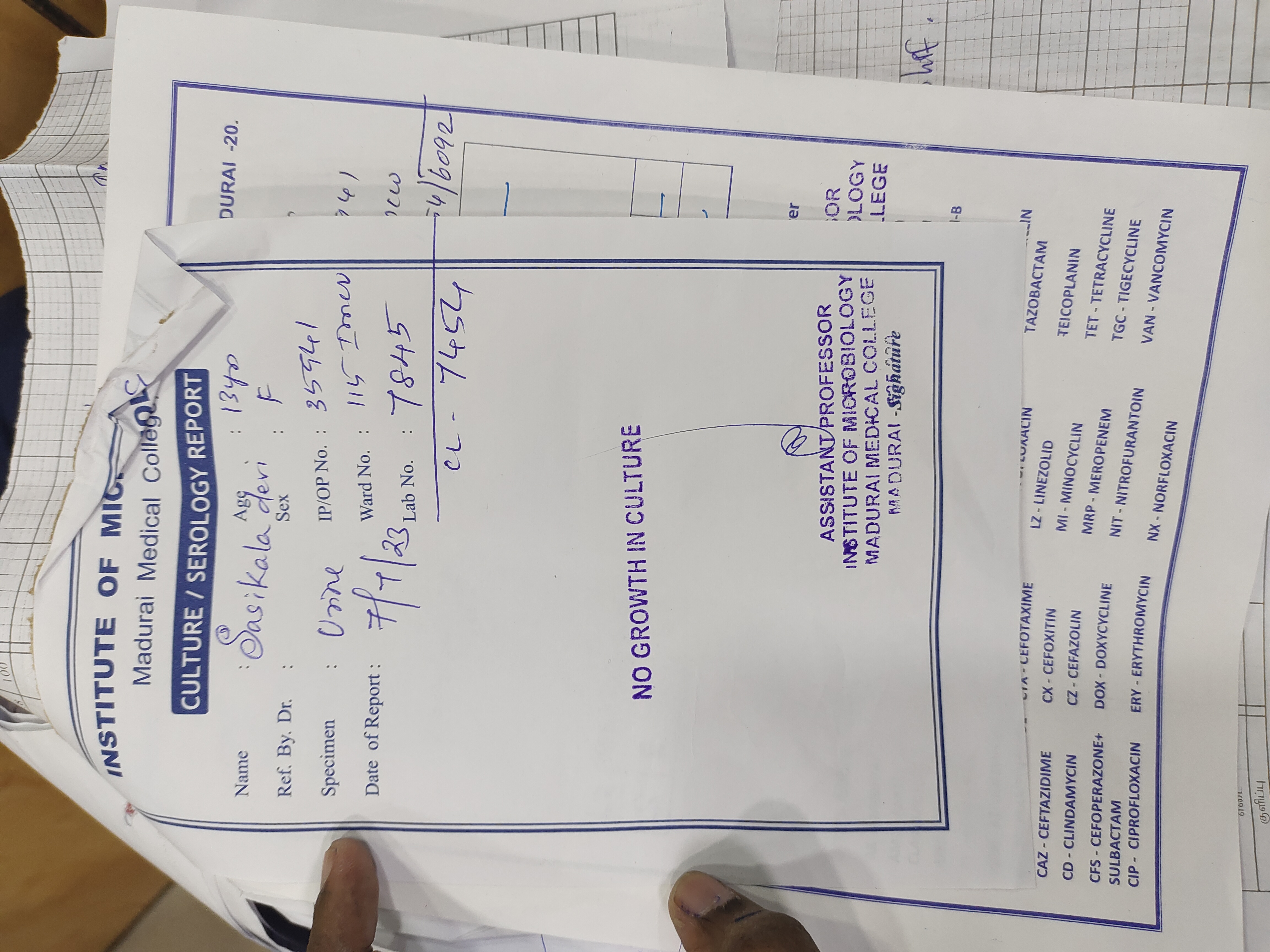 Usg abdomen  on 4.7.23
IMP :  
        GB WALL EDEMA 
         Altered liver echoes. 
         Cystitis 
          Minimal ascites.
Usg abdomen on 8.7.23
IMP 
      1. F/s acute hepatitis. 
      2.b/l kidneys appears bulky with increased echoes.
CT ABDOMEN
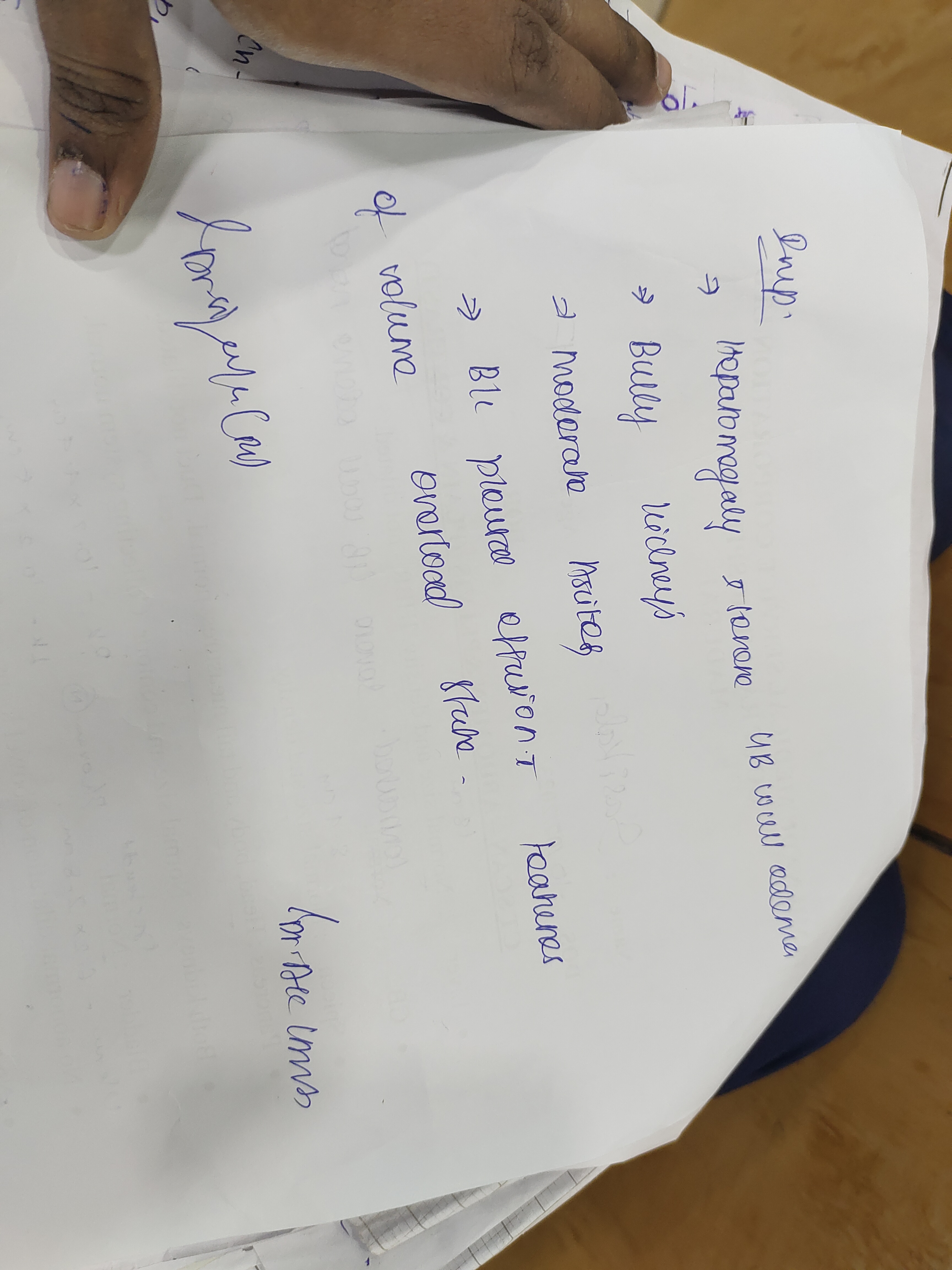 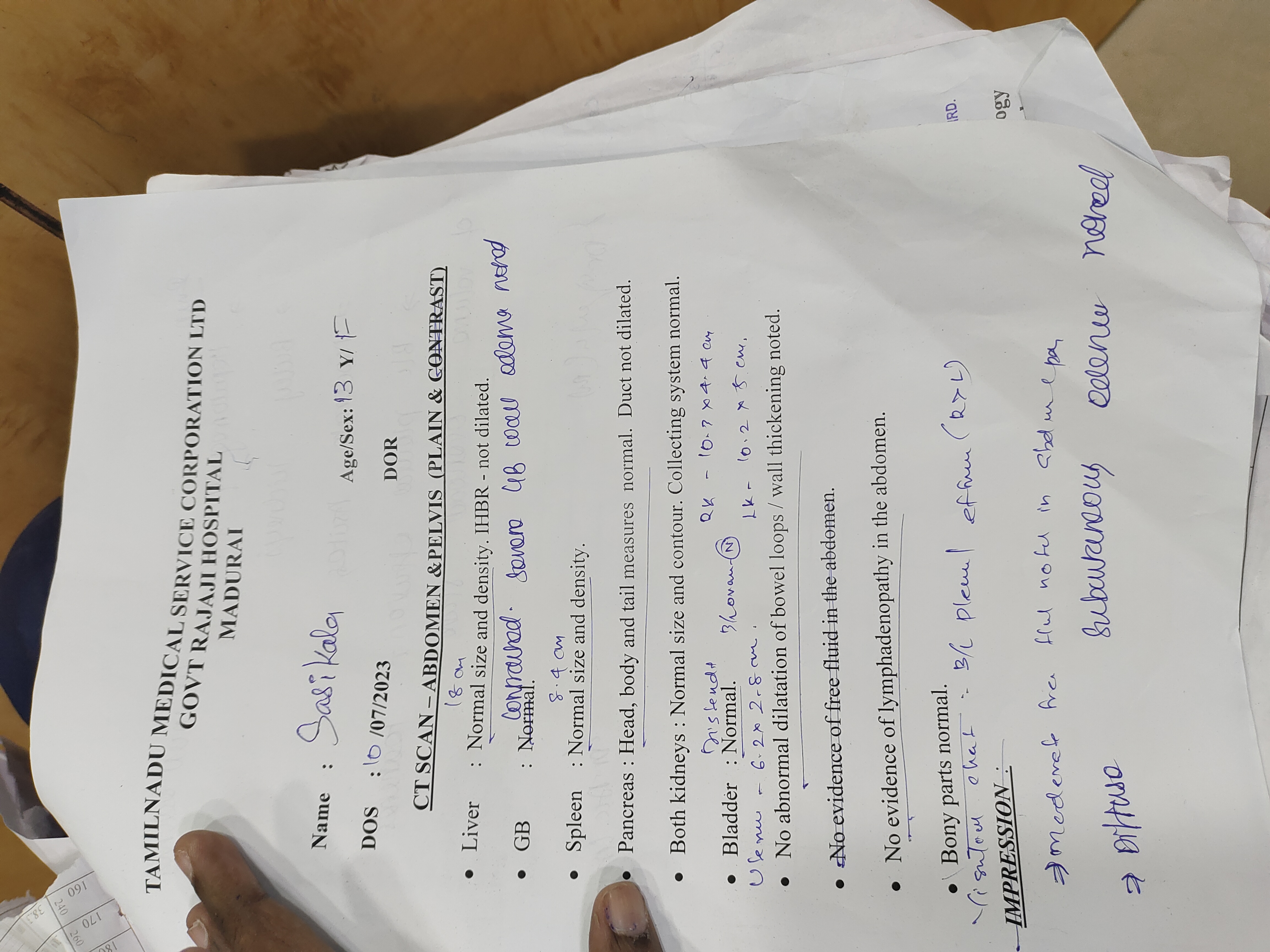 Fundus examination
B/l  fundus  Normal.
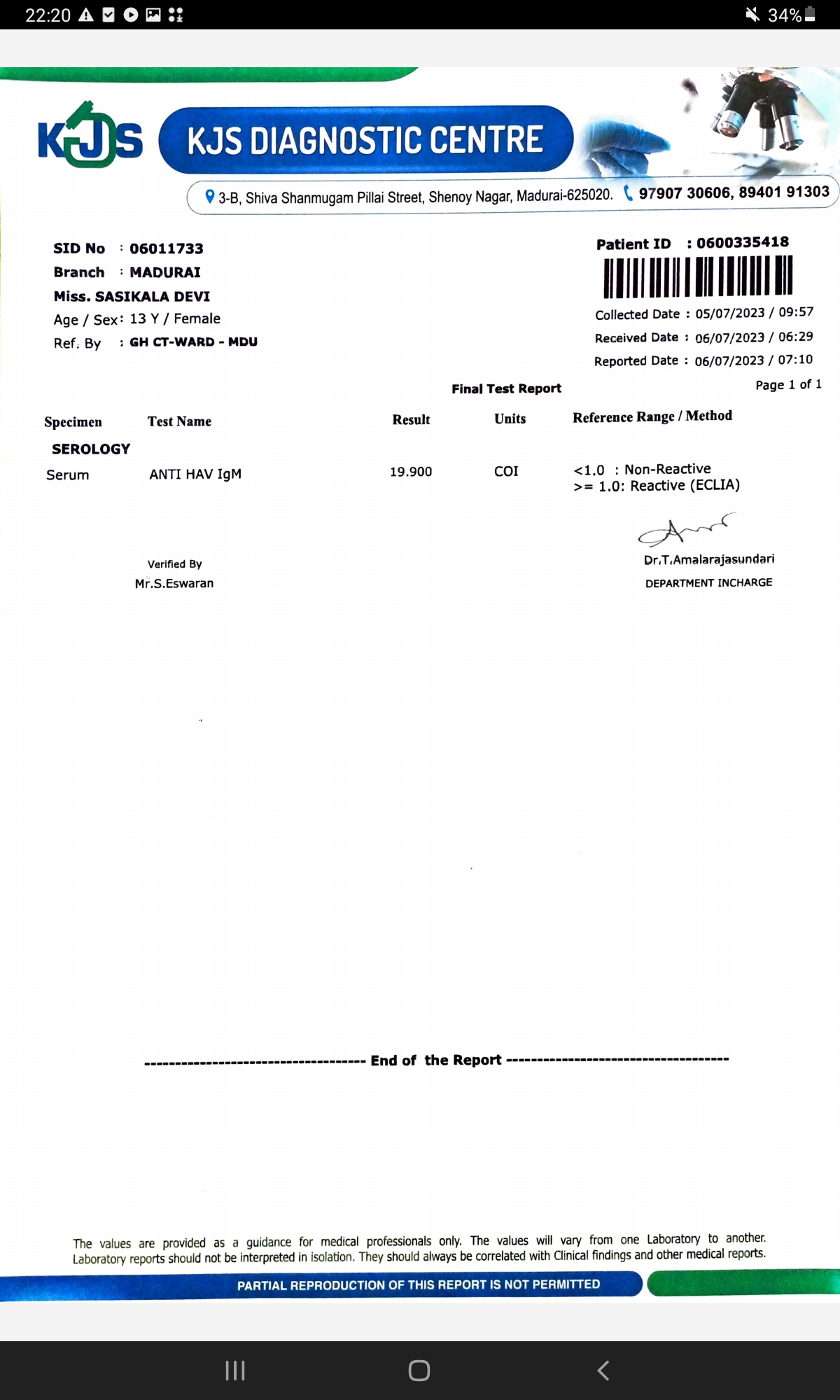 MGE OPINION
Review  (6/7/23)
Advice :
         I.v antibiotics
       Viral markers
         IgM anti HAV
         Urine c/s
        Lft monitoring 
     Avoid hepatotoxic drugs.
       I/o monitoring.
IMP: acute hepatitis 
               ? viral/ischemic/toxic.
          Cholestatic features +
Advice : glycemic control.
               T.Udca 300mg  bd
                Syp .lactose 15ml tds
               Serial lft anand Pt inr monitoring.
CARDIOLOGY OPINION
Normal sized chambers ,
 LviDd 4.2
LviDs  2.6 
EF 63%
NORMAL LV SYSTOLIC FUNCTION
NO PERICARDIAL EFFUSION.
NEPHROLOGY  OPINION
8.7.23
    SRD,
    fluid restriction 
            I =O +300ml /day
    To do 
       Sr.cpk ,srLDH.
11.7.23
      IMP = T1DM/Hepatitis A/non oliguric renal failure f/e 
       Advice:
             Fluids 1.5l /d
              T.NaHco3 Tds
              T.Caco3 bd 
              RFT,Sr. Electrolytes.
T1DM / HYPOTHYROID/ACUTE VIRAL HEPATITIS / NON OLIGURIC  AKI
What are all the possible reasons for acute kidney injury in this patient?
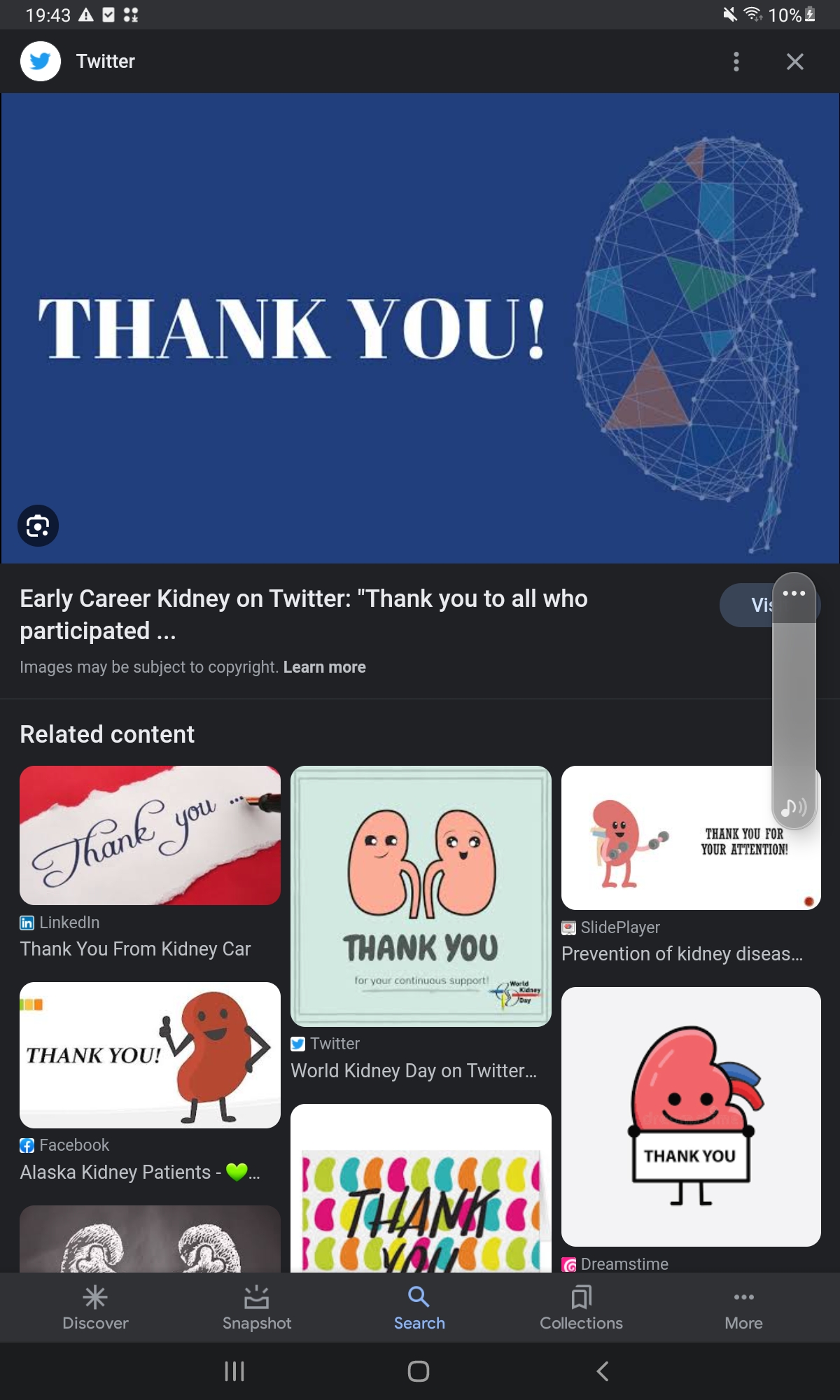